The Industrial Revolution
1. Factors of Success in Great Britain
Exploration and Colonization
Had many colonies that produced many raw goods
Colonies were also markets to sell manufactured goods
Sea Power
Had the largest naval and merchant fleet in the world
c. Political Stability
Had peace and stability within the mother country
d. Government Support
Government passed laws that favored business
e. Growth of private investment
Private sector funded experiments for creating new technology
2. Agricultural Factors
Jethro Tull
Invented the seed drill machine
Had positive and negative effects on agriculture
b. Positive
Farmers improved livestock breeding methods to raise healthier animals
Better varieties of food crops were developed
Improvements increased Britain’s food supply
Increased Britain’s population
c. Negative
Enclosure movement
Wealthy landowners bought more farms that had been shared by the rich and poor
They will combine the fields and fence them in
Allows for more efficient farming methods
Drawbacks
It forced countless farmers off the land
Forced people to move to the cities to look for work
3. Factors of Production
Land 
All of a nation’s natural resources
Water was the most important resource for Great Britain
b. Labor
Great Britain had a growing population
Displaced farmers would make up a large portion of new factory workers
c. Capital
Funds that were necessary for the Industrial Revolution
“human capital”
People with abilities and skills necessary for the Industrial Revolution
4. A Revolution in Textiles
The Cottage System
Prior to the Industrial Revolution
System where weaving was done in the home
b. Changes in Textiles
Eli Whitney
Solved problem of pulling seeds from cotton blossoms
Invented the cotton gin
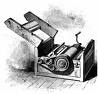 ii. James Hargreaves
Revolutionized the spinning process
Invented the Spinning Jenny
iii. Richard Arkwright
Solved problems of Spinning Jenny
Invented the spinning frame
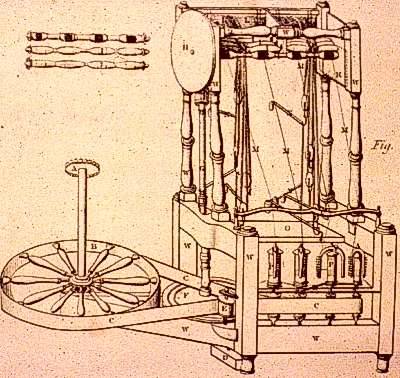 iv. Edmund Cartwright
Patented the power loom to meet the demand for better weaving machines
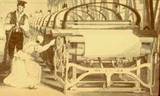 v. Factories
Will be built to house these large machines
5. The Steam Effect
James Watt
Improved the steam engine
His machine was faster and more efficient at driving the machines
b. Richard Trevithick
Used a steam engine to power the first locomotive in 1802
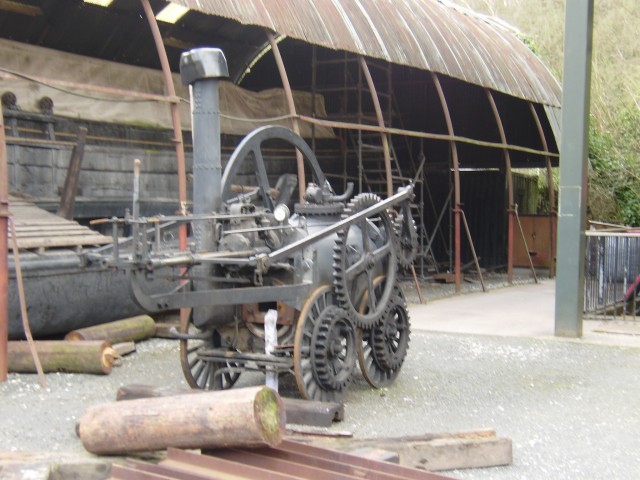 c. Robert Fulton
Used steam to power ships
Began shipping business that would run between Albany and NYC
1st profitable use of steam navigation
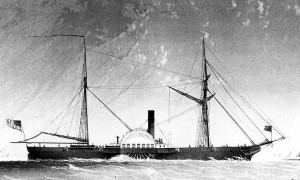 d. Effects of Steam
Would be used in textile industry
Steam will fuel the coal industry
Areas of farm land will become centers for coal mines and factories
6. Factories
Working Conditions
Children began working in factories
Some as young as 6
Paid very little
Asked to d the more dangerous jobs because they were small and could fit in tight places
ii. The work day was long
12hrs or more a day
iii. Poor ventilation, sanitation, and inadequate food
iv. Most workers were men
b. Labor Unions
Formed because of working conditions
Represented workers interests
Would urge employers to change or threatened a strike
c. Mass Production
A system of manufacturing large numbers of identical items
Interchangeable parts
Identical machine made parts
Assembly line
Process where product moves from worker to worker and each performs a step in the manufacturing process
7. Capitalism and Competition
Laissez-faire
Adam Smith
Wrote “The Wealth of Nations”
Advocate of Laissez-faire
Means, government should not interfere with business
Believed everyone benefited from the lack of government interference
This is called a market economy
Allows business to compete with one another
b. Thomas Malthus
Concerned with population growth
Believed that population would always grow faster than the food supply
8. New Roles for Business Leaders
Entrepreneur
Someone who starts a business
Emergence will take some political power away from the wealthy landowner
b. Famous Entrepreneurs from America
Andrew Carnegie
Led in the steel industry
Huge philanthropist
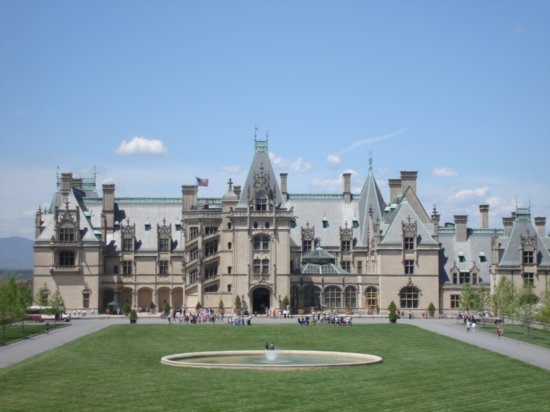 ii. Cornelius Vanderbilt
Built up the railroad industry
Grandson built the Biltmore
iii. John D. Rockefeller
Built up the oil industry
9. Competing Economic Views
Robert Owen
Socialism
Believed that government or society, not individuals, should own property and control industry
b. Karl Marx
Wrote “Das Kapital”
Believed workers would sink into poverty as capitalism grew
Working class will or would take control and govern themselves
Argued that capitalism would collapse
http://www.youtube.com/watch?v=kfuUoINOU5I